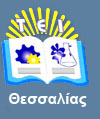 Εισαγωγή στη                     Νοσηλευτική Επιστήμη
Ενότητα 5: Σχιζοφρένια.
Κοτρώτσιου Ευαγγελία, 
Καθηγητής,
Τμήμα Νοσηλευτικής,
T.E.I. Θεσσαλίας
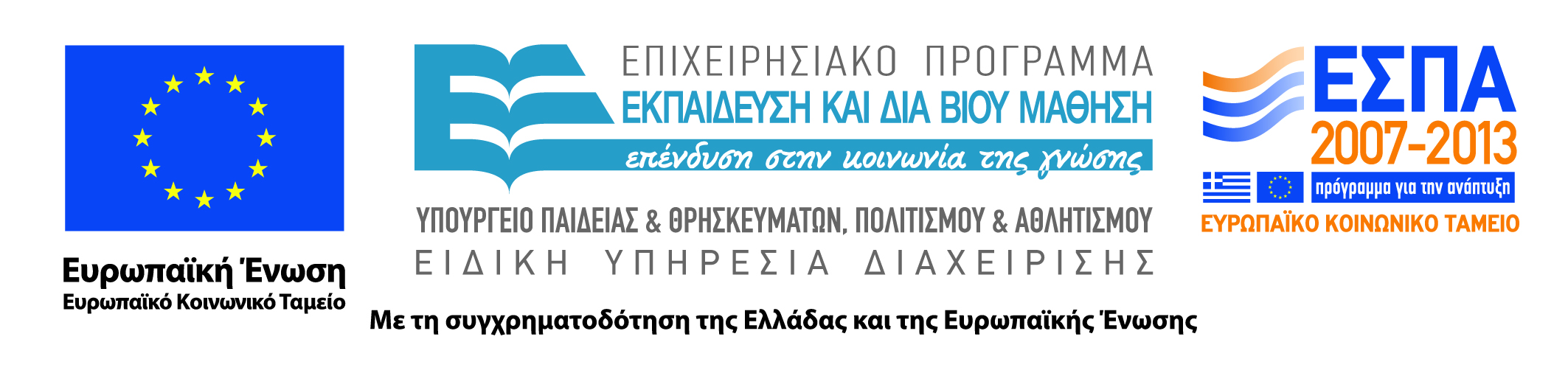 Άδειες Χρήσης
Το παρόν εκπαιδευτικό υλικό υπόκειται σε άδειες χρήσης Creative Commons. 
Για εκπαιδευτικό υλικό, όπως εικόνες, που υπόκειται σε άλλου τύπου άδειας χρήσης, η άδεια χρήσης αναφέρεται ρητώς.
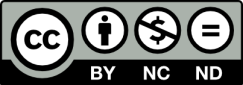 2
Χρηματοδότηση
Το παρόν εκπαιδευτικό υλικό έχει αναπτυχθεί στα πλαίσια του εκπαιδευτικού έργου του διδάσκοντα.
Το έργο υλοποιείται στο πλαίσιο του Επιχειρησιακού Προγράμματος «Εκπαίδευση και Δια Βίου Μάθηση» και συγχρηματοδοτείται από την Ευρωπαϊκή Ένωση (Ευρωπαϊκό Κοινωνικό Ταμείο) και από εθνικούς πόρους.
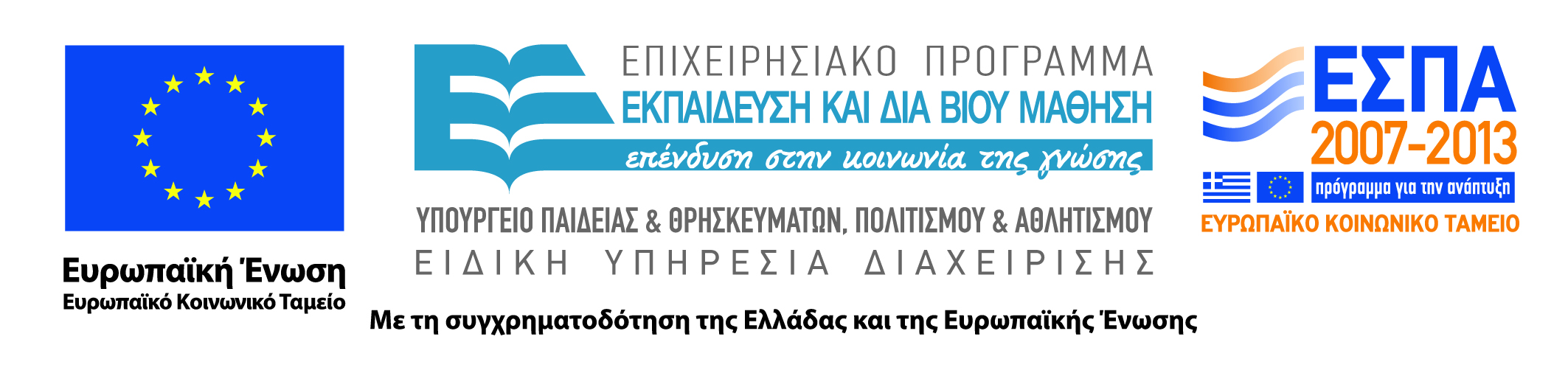 3
Σκοποί  ενότητας
Να έχει τη δυνατότητα ο φοιτητής :
..
Σχιζοφρένια
4
Περιεχόμενα ενότητας
Σχιζοφρένια ορισμός.
Διάγνωση.
Παρεμβάσεις νοσηλευτών. 
Νοσηλευτική αξιολόγηση.
Η Διάθεση και οι Επιπτώσεις.
Σχιζοφρένια
5
Σχιζοφρένια είναι:
Ομάδες ψυχιατρικών συμπτωμάτων που χαρακτηρίζονται από διαταραχές των γνωστικών διαδικασιών, της συμπεριφοράς και των συναισθημάτων.

Είναι μια χρόνια νόσος που βλάπτει τη λειτουργικότητα ή την ικανότητα διατήρησης ενός αναμενόμενου επιπέδου λειτουργικότητας.
Σχιζοφρένια
6
Είναι επίσης
μια σύμπλοκη νοσολογική οντότητα,
 η οποία στη βάση της χαρακτηρίζεται από μια ουσιαστική (πυρηνική) μεταβολή της εσωτερικής και εξωτερικής πραγματικότητας, που εκφράζεται, 
με μια σειρά διαταραχών της σκέψης, της αντίληψης, του συναισθήματος, της βούλησης και της συμπεριφοράς.
Σχιζοφρένια
7
Αποτελεί τη βασίλισσα των ψυχώσεων
Και πέρα από την ποικίλλουσα συμπτωματολογία της ενδιαφέρουσα είναι η :
Διαχρονικότητα και 
Η οικουμενικότητά της.
Σχιζοφρένια
8
Τι προκαλεί
Η σχιζοφρένια προκαλεί διαστρεβλωμένες και παράξενες σκέψεις, αντιλήψεις, συγκινήσεις, μετακινήσεις, και  συμπεριφορά. 
Για δεκαετίες, η σχιζοφρένια θεωρήθηκε, ως μια  επικίνδυνη και ανεξέλεγκτη ασθένεια που προκαλεί άγρια και βίαια ξεσπάσματα.
 Πολλοί άνθρωποι πίστευαν ότι οι πάσχοντες από σχιζοφρένια έπρεπε  να κλειδωθούν μακριά από την κοινωνία και να κλειστούν σε ίδρυμα.
 Μόνο πρόσφατα υπάρχει η τάση να μάθει και να εκπαιδευτεί  η κοινότητα  ότι η σχιζοφρένεια έχει πολλά διαφορετικά συμπτώματα και ότι  είναι μια ασθένεια που τα φάρμακα μπορούν  να ελέγξουν.
Σχιζοφρένια
9
Αποτελεσματικότητα φαρμάκων
Χάρη στην αυξανόμενη αποτελεσματικότητα των νεότερων αντιψυχωτικών φαρμάκων, πολλοί ασθενείς με  σχιζοφρένια  ζουν επιτυχώς στην κοινότητα.
Σχιζοφρένια
10
Ηλικία εντοπισμού
Η σχιζοφρένια συνήθως εντοπίζεται στην πρόσφατη εφηβεία ή στην αρχή της ενήλικης ζωής. 
Σπάνια εμφανίζεται στην παιδική ηλικία. 
Η μέγιστη επίπτωση της έναρξης της νόσου είναι 15 έως 25 ετών για τους άνδρες και 25 έως 35 ετών για  τις γυναίκες.
Σχιζοφρένια
11
Κλινική Εικόνα
Η μακροπρόθεσμη κλινική εικόνα, όχι πάντα, περιλαμβάνει  την προοδευτική επιδείνωση. Η κλινική εικόνα  ποικίλλει . 

Έναρξη
Η έναρξη μπορεί να είναι απότομη ή σταδιακή, αλλά οι περισσότεροι πάσχοντες  αργά και βαθμιαία αρχίζουν να αναπτύσσουν συμπτώματα  όπως  κοινωνική απόσυρση,  ασυνήθιστη συμπεριφορά,  απώλεια  ενδιαφέροντος για το σχολείο ή για την εργασία, και παραμελημένη υγιεινή.
Σχιζοφρένια
12
Διάγνωση
Η διάγνωση της σχιζοφρένιας συνήθως γίνεται όταν  αρχίζει η εμφάνιση πιο ενεργών θετικών συμπτωμάτων όπως:
παραισθήσεις
διαταραγμένη σκέψη. 
Ανεξάρτητα από το  πότε και το πώς  η ασθένεια αρχίζει και τον τύπο σχιζοφρένιας,  οι επιπτώσεις για τους περισσότερους ασθενείς και τις οικογένειές τους είναι  ουσιαστικές και διαρκούν.
Σχιζοφρένια
13
Πότε και πώς αναπτύσσεται
Το πότε και πώς η ασθένεια αναπτύσσεται φαίνεται να επηρεάζει την  έκβαση.
 Η ηλικία της έναρξης εμφανίζεται να είναι ένας σημαντικός παράγοντας στο πόσο καλά ο ασθενής εξελίσσεται. 
Εκείνοι που  αναπτύσσουν την ασθένεια, νωρίτερα παρουσιάζουν χειρότερη έκβαση από  εκείνους που την αναπτύσσουν αργότερα.
 Οι νεώτεροι ασθενείς εμφανίζουν μια  χειρότερη ρύθμιση της νόσου και  μια μεγαλύτερη γνωστική εξασθένιση από  τους μεγαλύτερους σε ηλικία.
Σχιζοφρένια
14
Κατηγορίες Συμπτωμάτων
Τα συμπτώματα της σχιζοφρένιας διαιρούνται σε  δύο σημαντικές κατηγορίες: 
 θετικά  ή  σκληρά συμπτώματα, που περιλαμβάνουν τις, παραισθήσεις, και τη συνολικά αποδιοργανωμένη σκέψη, ομιλία, και συμπεριφορά,
  και  αρνητικά ή μαλακά συμπτώματα όπως το επίπεδο συναίσθημα, έλλειψη της επιθυμίας,  κοινωνική απόσυρση ή και ταλαιπωρία. 
Τα φάρμακα μπορούν να ελέγξουν τα θετικά συμπτώματα, αλλά συχνά τα αρνητικά συμπτώματα εμμένουν  και μετά τη μείωση των θετικών συμπτωμάτων.
Αυτό εμποδίζει την αποκατάσταση και τη βελτίωση της λειτουργικότητας.
Σχιζοφρένια
15
Επιπτώσεις σχιζοφρένιας
Η σχιζοφρένια έχει επιπτώσεις στις διαδικασίες σκέψης και το περιεχόμενο ,  την αντίληψη, το συναίσθημα, τη συμπεριφορά, και την κοινωνική λειτουργία 
εντούτοις, έχει διαφορετικές επιπτώσεις σε κάθε άτομο. 
 Ο νοσηλευτής  δεν πρέπει να θεωρεί πως όλοι οι ασθενείς που πάσχουν από τη νόσο θα έχουν τις ίδιες ικανότητες ή  περιορισμούς.
Σχιζοφρένια
16
Παρεμβάσεις νοσηλευτών
Παραδείγματος χάριν, ο νοσηλευτής μπορεί να φροντίσει  έναν ασθενή  σε μια οξεία κατάσταση: Ο ασθενής μπορεί να εμφανιστεί  φοβισμένος, να ακούει  φωνές (παραισθήσεις), να μην έχει καμία οπτική επαφή, και να μουρμουρίζει συνεχώς.
 Ο νοσηλευτής στην περίπτωση αυτή θα εξέταζε τα θετικά ή ψυχωτικά συμπτώματα της νόσου. 
Ένας άλλος νοσηλευτής μπορεί να αντιμετωπίσει έναν ασθενή με   σχιζοφρένια σε κοινοτικό περιβάλλον που δεν βιώνει ψυχωτικά συμπτώματα: αυτός ο ασθενής στερείται την ενέργεια για τους καθημερινούς του στόχους και έχει  συναισθήματα μοναξιάς και  απομόνωσης (αρνητικά συμπτώματα της σχιζοφρένιας).
 Αν και οι δύο ασθενείς έχουν την ίδια ιατρική διάγνωση, η μέθοδος και οι παρεμβάσεις που κάθε νοσηλευτής  υιοθετεί είναι πολύ διαφορετικές.
Σχιζοφρένια
17
Ιστορικό
Ο νοσηλευτής αποσπά αρχικά τις πληροφορίες για το προηγούμενο ιστορικό του ασθενούς με σχιζοφρένια για να συγκεντρώσει τα δεδομένα. 
Υποβάλλει τις ερωτήσεις για το πώς ο ασθενής λειτούργησε πριν η κρίση αναπτυχθεί όπως : 
"πώς ξοδεύετε το χρόνο σας συνήθως;" και "μπορείτε να περιγράψετε τι κάνετε κάθε ημέρα;"
Σχιζοφρένια
18
Νοσηλευτική αξιολόγηση
Ο νοσηλευτής αξιολογεί την ηλικία της έναρξης της σχιζοφρένιας, ξέροντας ότι οι χειρότερες εκβάσεις συνδέονται με  μια πιο νεαρή ηλικία έναρξης. 
Η εκμάθηση του προηγούμενου ιστορικού του ασθενούς, των εισαγωγών σε νοσοκομείο και της απάντησης στην εισαγωγή σε νοσοκομείο είναι επίσης σημαντική. 
Ο νοσηλευτής αξιολογεί επίσης τον ασθενή για τις προηγούμενες  προσπάθειες αυτοκτονίας. 
10% όλων των ανθρώπων με σχιζοφρένεια διαπράττουν  τελικά αυτοκτονία.
 Ο νοσηλευτής μπορεί να ρωτήσει, "έχετε ποτέ αποπειραθεί να αυτοκτονήσετε" ή "έχετε ακούσει ποτέ φωνές να σας λένε να κάνετε κακό στον εαυτό σας;"
Σχιζοφρένια
19
Παραδείγματα ερωτήσεων
Παρομοίως, είναι σημαντικό να αποσπαστούν οι πληροφορίες για οποιαδήποτε ιστορικό βίας ή  επιθετικότητας επειδή ένα ιστορικό  επιθετικής συμπεριφοράς είναι ισχυρός προάγγελος της μελλοντικής επιθετικότητας.
 Ο νοσηλευτής μπορεί να ρωτήσει "Τι κάνεις εάν είσαι νευριασμένος, εξαγριωμένος ή φοβισμένος;«
Ο νοσηλευτής αξιολογεί εάν ο ασθενής έχει χρησιμοποιήσει  τα τρέχοντα συστήματα υποστήριξης κάνοντας στον ασθενή μεταξύ άλλων τις ακόλουθες ερωτήσεις: 
Έχεις επαφή με την οικογένεια ή τους φίλους; 
συμμετέχει ο ασθενής σε προγραμματισμένες ομάδες ή ραντεβού θεραπευτικά; 
φαίνεται ο ασθενής να ξεμένει από χρήματα ; 
Έχουν αλλάξει οι συνθήκες διαβίωσης του ασθενούς πρόσφατα;
Σχιζοφρένια
20
Αξιολόγηση Αντίληψης Ασθενούς
Τελικά ο νοσηλευτής αξιολογεί την αντίληψη του ασθενούς για  την τρέχουσα κατάστασή του —δηλαδή ποια πιστεύει ότι είναι σημαντικά γεγονότα ή παράγοντες άγχους. 
 Ο νοσηλευτής μπορεί να συγκεντρώσει τέτοιες πληροφορίες με την ερώτηση,  
"τι θεωρείτε ως σημαντικό πρόβλημα τώρα;" ή  "τι εσείς χρειάζεται να αντιμετωπίσετε τώρα;"
Σχιζοφρένια
21
Γενική εμφάνιση Κινητική Συμπεριφορά και Ομιλία
Η εμφάνιση μπορεί να ποικίλει μεταξύ των διαφορετικών ασθενών  με σχιζοφρένια.
 Μερικοί εμφανίζονται κανονικοί από την άποψη ότι μπορούν να ντυθούν κατάλληλα, να κάθονται σε μια καρέκλα απέναντι  στο νοσηλευτή χωρίς να εμφανίζουν καμία παράξενη ή ασυνήθιστη στάση ή χειρονομία.
 Άλλοι εμφανίζουν περίεργη ή  παράξενη συμπεριφορά.
 Μπορούν να εμφανιστούν ατημέλητοι και  αχτένιστοι χωρίς την προφανή ανησυχία για την υγιεινή τους,  ή μπορούν να φορούν παράξενα ή ακατάλληλα ρούχα  (παραδείγματος χάριν, ένα βαρύ παλτό  σε ζεστό καιρό).
Σχιζοφρένια
22
Κινητική συμπεριφορά (α)
Η γενική κινητική συμπεριφορά μπορεί επίσης να εμφανιστεί περίεργη.  
Ο ασθενής μπορεί να είναι ανήσυχος και ανίκανος να καθίσει ή να εμφανιστεί ακίνητος (κατατονία).  
Μπορεί επίσης να εμφανίσει άσκοπες χειρονομίες (στερεότυπη συμπεριφορά) και  περίεργες εκφράσεις του προσώπου όπως  μορφασμούς. 
Ο ασθενής μπορεί να επαναλαμβάνει τις κινήσεις και τις χειρονομίες κάποιου  που παρατηρεί  (ηχοπραξία).
  Η φλύαρη ομιλία είναι πιθανό να συνοδεύει αυτές τις συμπεριφορές.
Σχιζοφρένια
23
Κινητική συμπεριφορά (β)
Επίσης ο ασθενής μπορεί να εμφανίσει  ψυχοκινητική  καθυστέρηση  (μια γενική επιβράδυνση όλων των κινήσεων). 
 Μερικές φορές ο ασθενής μπορεί να είναι σχεδόν ακίνητος, τυλιγμένος  σαν μια σφαίρα (εμβρυϊκή θέση). 
Οι ασθενείς με τον κατατονικό  τύπο σχιζοφρένιας μπορούν να εμφανίσουν  την κέρινη ευκαμψία:  διατηρούν οποιαδήποτε θέση στην οποία τοποθετούνται,  ακόμα κι αν η θέση είναι άβολη.
Σχιζοφρένια
24
Λεκτική συμπεριφορά
Ο ασθενής μπορεί να παρουσιάσει μια ασυνήθιστη λεκτική συμπεριφορά. 
Χαρακτηριστικά είναι η σαλάτα λέξεων  (ανακατεμένες  λέξεις και φράσεις που είναι χωρίς νόημα) και η ηχολαλία  (επανάληψη ή μίμηση αυτού που κάποιος άλλος λέει).
 Η ομιλία μπορεί να επιβραδυνθεί ή να επιταχυνθεί στο ποσοστό και την ένταση. O ασθενής μπορεί να μιλάει με ψιθύρους ή μπορεί να μιλάει δυνατά ή να φωνάζει.
Σχιζοφρένια
25
Η Διάθεση και οι Επιπτώσεις
Οι ασθενείς εμφανίζουν διάφορες διαταραχές στη διάθεση, όπως επίπεδο συναίσθημα ή άμβλυνση συναισθήματος. 
Η χαρακτηριστική του προσώπου έκφραση συχνά περιγράφεται ως  μάσκα.
 Η έκφραση μπορεί επίσης να περιγραφεί ως ανόητη, που συνοδεύεται από γέλιο χωρίς προφανή  λόγο. 
Ο ασθενής μπορεί επίσης να εμφανίσει μια συναισθηματική αντίδραση άσχετη με την κατάσταση που την προκαλεί. Παραδείγματος χάριν, ο  ασθενής μπορεί να γελάσει και να χαμογελάσει περιγράφοντας το θάνατο ενός οικογενειακού μέλους.
Σχιζοφρένια
26
Κατάθλιψη
Ο ασθενής μπορεί να παρουσιάσει κατάθλιψη χωρίς καμία ευχαρίστηση ή χαρά στη ζωή  (ανηδονία) 
Μπορεί επίσης να παρουσιάσει το αίσθημα της, παντοδυναμίας και της γνώσης των πάντων.
Σχιζοφρένια
27
Διαδικασία Σκέψης και Περιεχόμενο
Η σχιζοφρένια συχνά αναφέρεται ως διαταραχή της σκέψης επειδή αυτό είναι το αρχικό χαρακτηριστικό γνώρισμα της νόσου.
οι διαδικασίες σκέψης γίνονται διαταραγμένες, και η συνοχή των σκέψεων και της επεξεργασίας πληροφοριών  αποδιοργανώνονται.
Σχιζοφρένια
28
Αξιολόγηση περιεχομένου σκέψης
Μπορεί ο νοσηλευτής να αξιολογήσει το περιεχόμενο της σκέψης  αξιολογώντας τι ο ασθενής λέει πραγματικά. 
Για παράδειγμα, οι ασθενείς μπορούν ξαφνικά να σταματήσουν  στη μέση μιας πρότασης και να παραμείνουν σιωπηλοί για αρκετά δευτερόλεπτα  ως 1 λεπτό  (σταμάτημα σκέψης). 
 Μπορούν επίσης να δηλώσουν  ότι θεωρούν:
ότι άλλοι μπορούν να ακούσουν τις σκέψεις τους  (μετάδοση σκέψης) 
ότι άλλοι παίρνουν  τις σκέψεις τους   
ότι άλλοι τοποθετούν τις σκέψεις στο μυαλό τους χωρίς τη θέλησή  τους  (εισαγωγή σκέψεων).
Σχιζοφρένια
29
Παραλήρημα
Οι ασθενείς με σχιζοφρένια εμφανίζουν συνήθως  παραλήρημα (σταθερές, ψεύτικες πεποιθήσεις χωρίς να σχετίζονται με  τη πραγματικότητα)  στην ψυχωτική φάση της ασθένειας.
 Ένα κοινό χαρακτηριστικό του παραληρήματος των σχιζοφρενών είναι η βεβαιότητα με την οποία ο ασθενής διατηρεί αυτές τις πεποιθήσεις. 
Επειδή ο ασθενής πιστεύει στο παραλήρημα, είναι αναμενόμενο να ενεργήσει αναλόγως.
Σχιζοφρένια
30
Κατηγορίες (α)
Καταδιωκτικό/ παρανοϊκό παραλήρημα  περιλαμβάνει την  πεποίθηση του ασθενούς ότι "άλλοι" προγραμματίζουν να τον  βλάψουν  ή τον κατασκοπεύουν, τον  ακολουθούν, τον γελοιοποιούν.
 Μερικές φορές ο ασθενής  δεν μπορεί να καθορίσει ποιοι αυτοί οι "άλλοι" είναι. 
Το μεγαλοπρεπές παραλήρημα  χαρακτηρίζεται από την  αξίωση του ασθενούς στην ύπαρξη σχέσεων με τους διάσημους ανθρώπους  ή τις προσωπικότητες, 
ή την πεποίθηση του ασθενούς ότι  είναι διάσημος ή ικανός για μεγάλους άθλους.
Σχιζοφρένια
31
Κατηγορίες (β)
Το θρησκευτικό παραλήρημα  στρέφεται συχνά γύρω από το δεύτερο  ερχομό του Χριστού ή ενός άλλου σημαντικού θρησκευτικού προσώπου ή προφήτη.
Το αναφερόμενο παραλήρημα  ή  οι ιδέες της αναφοράς  περιλαμβάνουν  την πεποίθηση του ασθενούς ότι οι τηλεοπτικές ραδιοφωνικές μεταδόσεις,  η μουσική, ή τα άρθρα εφημερίδων έχουν ειδικό  νόημα για αυτόν.
Σχιζοφρένια
32
Βιβλιογραφία
Σχιζοφρένια
33
Τέλος Ενότητας
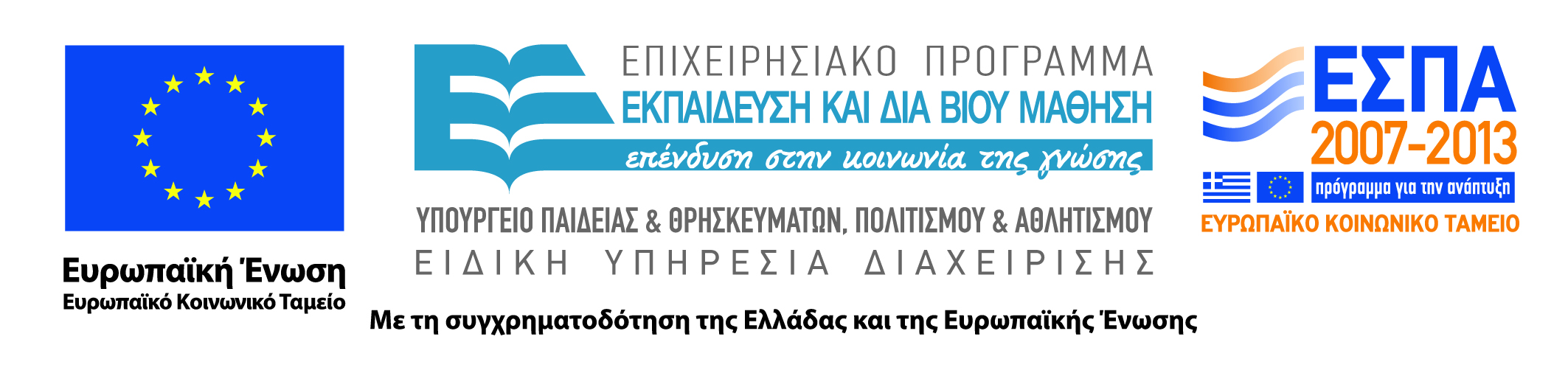 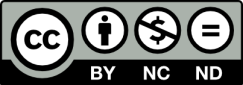